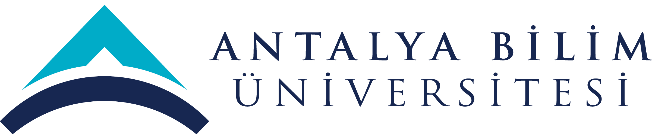 2021 YILI 
YÖNETİMİN GÖZDEN GEÇİRME TOPLANTISI 
(YGG)
SAĞLIK BİLİMLERİ FAKÜLTESİ DEKANLIK
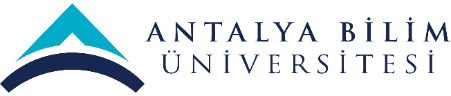 MİSYON-VİZYON-POLİTİKA
MİSYONU
Antalya Bilim Üniversitesi Sağlık Bilimleri Fakültesi, toplum sağlığını koruma ve iyileştirme hedefine odaklı, evrensel ve kültürel değerler ışığında, bilimi ve teknolojiyi yetkin şekilde kullanabilecek  donanıma sahip  meslek insanları yetiştirmek, sağlıkla ilgili multidisipliner çalışmalar yürütmek, lisansüstü eğitim ve araştırmalar yaparak,  topluma ve bilime katkıda bulunmayı  görev kabul  etmektedir.
VİZYONU
Güçlü  kurumsal  kültürü,  eğitim öncelikli  hizmet ve politikalar üreten,  yenilikçi,  dayanışma  ve paylaşma ilkelerini benimseyen,  alanında toplum sağlığı  ve refahını  geliştiren  bireyler  yetiştiren  ve  uluslararası  bilimsel  platformda  etkin  bir  kurum  olmaktır.
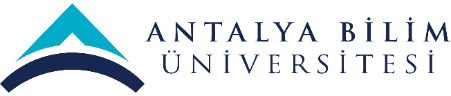 MİSYON-VİZYON-POLİTİKA
ÇALIŞMA POLİTİKASI
Amaç 1 - Sunulan eğitim ve öğretim faaliyetlerinin niteliğini artırmak
Amaç 2 - Bilimsel araştırmaların nitelik ve niceliğinin artırılması
Amaç 3 - Üniversitenin faaliyetlerinde verimli ve etkin olabilmek için yönetim sistemini oluşturmak
Amaç 4 - Fakülte faaliyetleri açısından yönetim sistemlerinin geliştirilmesi
Amaç 5 - İdari personelin niteliksel ve niceliksel yönden gelişimini sağlamak, iş verimini arttırmak ve devamlılığını sağlamak.
SWOT (GZFT) ANALİZİ
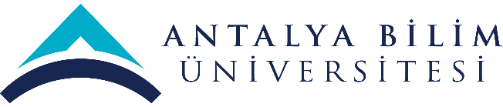 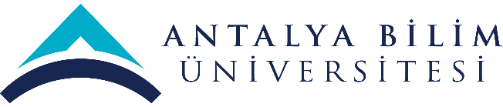 SWOT (GZFT) ANALİZİ
PAYDAŞ BEKLENTİLERİ
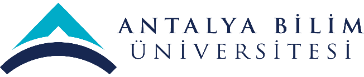 PAYDAŞ BEKLENTİLERİ
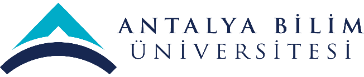 PAYDAŞ BEKLENTİLERİ
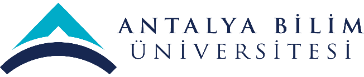 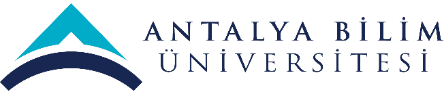 MEVCUT KAYNAKLAR ve  İHTİYAÇLAR
(FİZİKİ, MALZEME, TEÇHİZAT, EKİPMAN vb.)
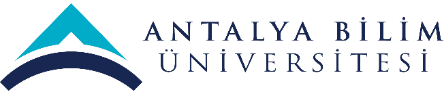 MEVCUT KAYNAKLAR ve  İHTİYAÇLAR
(TEKNOLOJİK, YAZILIM, DONANIM vb.)
MEVCUT KAYNAKLAR ve  İHTİYAÇLAR
(İŞ GÜCÜ-İNSAN KAYNAĞI)
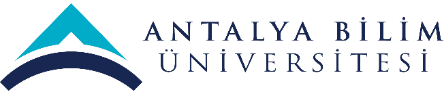 SKORU YÜKSEK OLAN ve AKSİYON GEREKTİREN RİSKLER
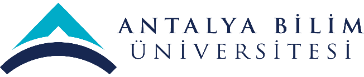 PAYDAŞ GERİBİLDİRİMLERİ
(ANKET ANALİZLERİ)
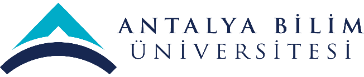 İDARİ BAZLI SONUÇLAR
ÖĞRENCİ BAZLI SONUÇLAR
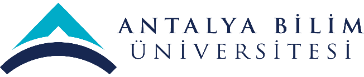 PAYDAŞ GERİBİLDİRİMLERİ
(HAYATA GEÇİRİLEN ÖNERİLER ve AKSİYON ALINAN ŞİKAYETLER)
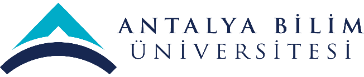 DÜZELTİCİ-ÖNLEYİCİ FAALİYETLER
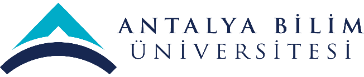 DÜZELTİCİ-ÖNLEYİCİ FAALİYETLER
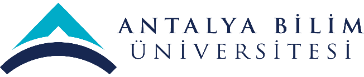 DÜZELTİCİ-ÖNLEYİCİ FAALİYETLER
GÖZLEMLER
Gözlemler risk analizine alınarak aksiyonlar planlanmıştır.
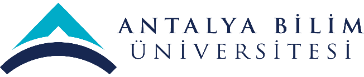 İÇ DENETİM SONUCUNA DAYALI ÖZ DEĞERLENDİRME ve GÖRÜŞLERİNİZ
-İş akışı, izlenmesi gereken yönetmelik,  yönergelerimizin eksik olduğunu gördük,

-WEB sayfasına eklenmesi için hazırlıklarımızı başlattık
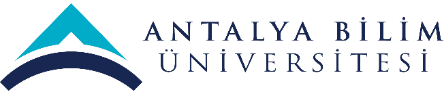 FARKLI ve İYİ UYGULAMA ÖRNEKLERİ
EĞİTİM-ÖĞRETİM ALANINDA
-Fakülte ve üniversite seçmeli dersinin her programda olması (Farklı bölümlerdeki öğrencilerin bir araya gelmesi)

-Labarotuvar ve klinik uygulama değerlendirme formlarının olması
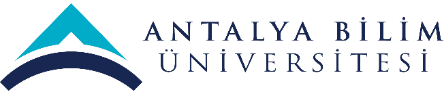 FARKLI VE İYİ UYGULAMA ÖRNEKLERİ
ARAŞTIRMA-GELİŞTİRME ALANINDA
Ortak araştırma toplantısı yapıldı
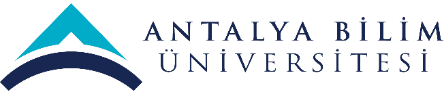 FARKLI VE İYİ UYGULAMA ÖRNEKLERİ
GİRİŞİMCİLİK ALANINDA
Grişimcilik dersi hemşirelik bölümünde bulunmakta,

Fakülte seçmeli olarak eklenmesi için hazırlıklar yapılmakta, 

Bir öğretim üyesinin şirket açma girişimi bulunmaktadır.
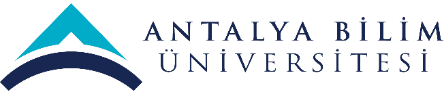 FARKLI VE İYİ UYGULAMA ÖRNEKLERİ
TOPLUMSAL KATKI ALANINDA
Toplumsal sorumluluk dersi hemşirelik bölümünde verilmekte olup fakülte seçmeli olarak da eklenecek.
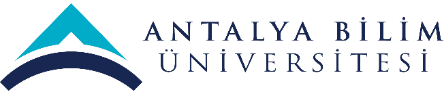 FARKLI VE İYİ UYGULAMA ÖRNEKLERİ
KURUMSALLAŞMA ALANINDA
-Fakülte HEPDAK ve SABDEK toplantılarına düzenli katılım sağlanıyor, sonuçları grupla paylaşılıyor.

-Her bölüm öğrencileri için dekanlığın danışmanlık saatleri var, 

-Fakültenin tanınırlığını arttırmak için çok ortaklı bilimsel etkinlik düzenleme ve katılıma özen gösteriliyor.
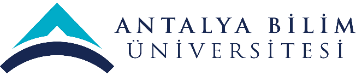 SÜREKLİ İYİLEŞTİRME ÖNERİLERİ
KYS sisteminin düzenli ve periyodik takibi,

Sürekli öğrenme hedefi doğrultusunda fakülte bazında hizmet içi eğitimlerin yapılması,

Toplumsal katkıyı arttırmak için toplum eğitimlerinin yapılması ( Yılda en az 2 tane)